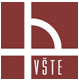 Vysoká škola technická a ekonomická v Českých BudějovicíchÚstav technicko-technologický
Posouzení vlivu klimatických podmínek na skladování
Autor práce: Bc. Ondřej Heppler
Vedoucí práce: doc. Ing. Rudolf Kampf, Ph.D.
Oponent práce: Ing. Jaroslav Mašek, PhD.
České Budějovice, červen 2020
Motivace a důvody k řešení daného problému
Praktické využití
Laboratorní činnost
Zajímavé a originální téma
Osobní vztah ke společnosti
Cíl práce
Cílem práce je s využitím klimatizační komory MEMMERT CTC 256 posoudit vliv klimatických podmínek na skladování elektroinstalačního materiálu. Na základě výsledků experimentů navrhnout vhodný způsob skladování.
Výzkumný problém
Vliv klimatických podmínek na skladování elektroinstalačního materiálu
Rozhodnutí o vhodném typu skladu
Navržení skladové plochy
Použité metody
Sběr dat, experiment, vizuální controlling, dedukce, indukce, analýza
Klimatická komora MEMMERT CTC 256
Program Celsius 10.0
Normy ČSN 50565-01. (technické specifikace) a ČSN EN 60332 (požární ochrana)
Metoda Návratnosti investice (ROI)
Metoda Prosté doby návratnosti (PP)
Dosažené výsledky testování
Zdroj: Autor
Technické – ekonomické zhodnocení
136 m² plochy
Zdroj: Autor
Technické zhodnocení
Polnice META SPEED-RACK (38ks)
Skladový potenciál 50,92 m³
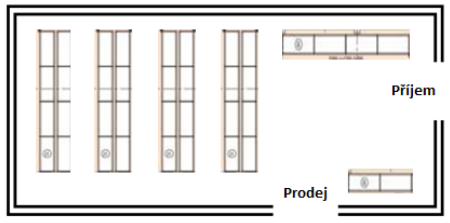 Zdroj: Autor
Ekonomické zhodnocení
Zdroj: Autor
Návratnost investice ROI
Roční náklady skladu 58 800,- Kč
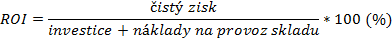 Zdroj: Svozilová, 2016
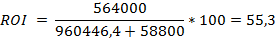 Zdroj: Autor
Prostá doba návratnosti PP
Počáteční výdaje 1 019 246,4 Kč
Předpokládaný budoucí cash – flow 500 000,- Kč
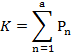 Zdroj: management-mania.cz
Zdroj: Autor
Závěrečné shrnutí
Testování odolnosti klimatickou komorou
Čtyři experimenty, každý o 10 – 15 cyklech
Navržení uzavřené skladové plochy
Kalkulace nákladů a návratnost investice
Otázky vedoucího a oponenta práce
V čem spatřujete další uplatnění klimatické komory v rámci výzkumné činnosti VŠTE (KDL)?


Jaké jiné vlivy prostředí působí na skladované zboží kromě teploty?
Jaký byl názor společnosti, pro kterou jste psali práci, na Vaše experimenty a návrhy?
Děkuji za pozornost
Seznam zdrojů
Manuál klimatizační komory MEMMERT CTC 256
Výroční zpráva společnosti ASTON CZ s. r. o. pro rok 2019
ČSN EN 50565-01 ed.1 (347402): Elektrické kabely – Pokyny pro používání kabelůse jmenovitým napětím nepřekračujícím 450/750 V (U0/U). ČESKO: Český normalizační institut, 2015.
ČSN EN 60332-1-1 (347107): Zkoušky elektrických a optických kabelů v podmínkách požáru - Část 1-1: Zkouška svislého šíření plamene. ČESKO: Český normalizační institut, 2005.
Doba návratnosti (Payback Period). In: ManagementMania.com [online]. Wilmington (DE) 2011-2020, 02.03.2019 [cit. 23.04.2020]. Dostupné z: https://managementmania.com/cs/doba-navratnosti
HEPPLER, Ondřej. Posouzení vlivu klimatických podmínek na skladování [online]. [cit. 2020-06-08]. Dostupné z: <https://is.vstecb.cz/th/hcfvq/>. Diplomová práce. Vysoká škola technická a ekonomická v Českých Budějovicích. Vedoucí práce Rudolf Kampf.
SVOZILOVÁ, A. 2016. Projektový management: Systémový přístup k řízení projektů - 3., aktualizované a rozšířené vydání. Praha : Grada Publishing, 2016. 978-80-271-0075-0.
www.meta-online.cz